ENGLISH 12 COURSES
ERIC HAMBER SECONDARY
English 12 Course Options
2
Choices and Decisions!
3
English First Peoples 12: Overview
One of the required courses for graduation.
Fulfils the Focused-Indigenous Grad Requirement.
Academic equivalent of English 12.
Designed to enable students to develop English language and literacy skill in order to meet BC’s graduation requirements.
T
4
English First Peoples 12: Content
Engagement with Indigenous creative expression
Enter the worlds of First Peoples provincially, nationally, and internationally. 
 Focus on the experiences, values, beliefs, and lived realities of First Peoples
Analyze authentic forms of text, including oral story, speech, poetry, dramatic work, dance, song, film, and prose (fiction and non-fiction).
5
English Studies 12: Overview
One of the required English courses.
It builds on and extends students’ previous learning experiences in English 10 and 11. 
It is designed for all students.
Develops the literacy skills for a modern world.
6
English Studies 12: Content
Students will be able to develop the following skills:
Think critically and creatively about the uses of language.
Explore texts from a variety of sources, in multiple modes, and that reflect diverse worldviews.
Gain a deeper understanding of themselves and others in a changing world.
Gain insights into the different factors that shape identity.
Appreciate the importance of self-representation through text.
Contribute to Reconciliation by building a greater understanding of the knowledge and perspectives of First Peoples.
Understand what it means to be educated Canadian and global citizens
7
World Literature 12: Overview
World Literature 12 gives students credit for English 12.
The course explores literature using an international lens.
Students read, write, and think critically to discover the human experience in other cultures and countries. 
The focus is on some of the world’s most famous writers and literary masterpieces.
This course is part of the Challenge Studio Program.
8
AP English Literature and Composition: Overview
AP English Literature and Composition is an introductory college-level literary analysis course. 
Students cultivate their understanding of literature through reading and analyzing texts as they explore concepts like character, setting, structure, perspective, figurative language, and literary analysis in the context of literary works.
This is an elective course for most Hamber students, although a required course in the Challenge Studio Program.
9
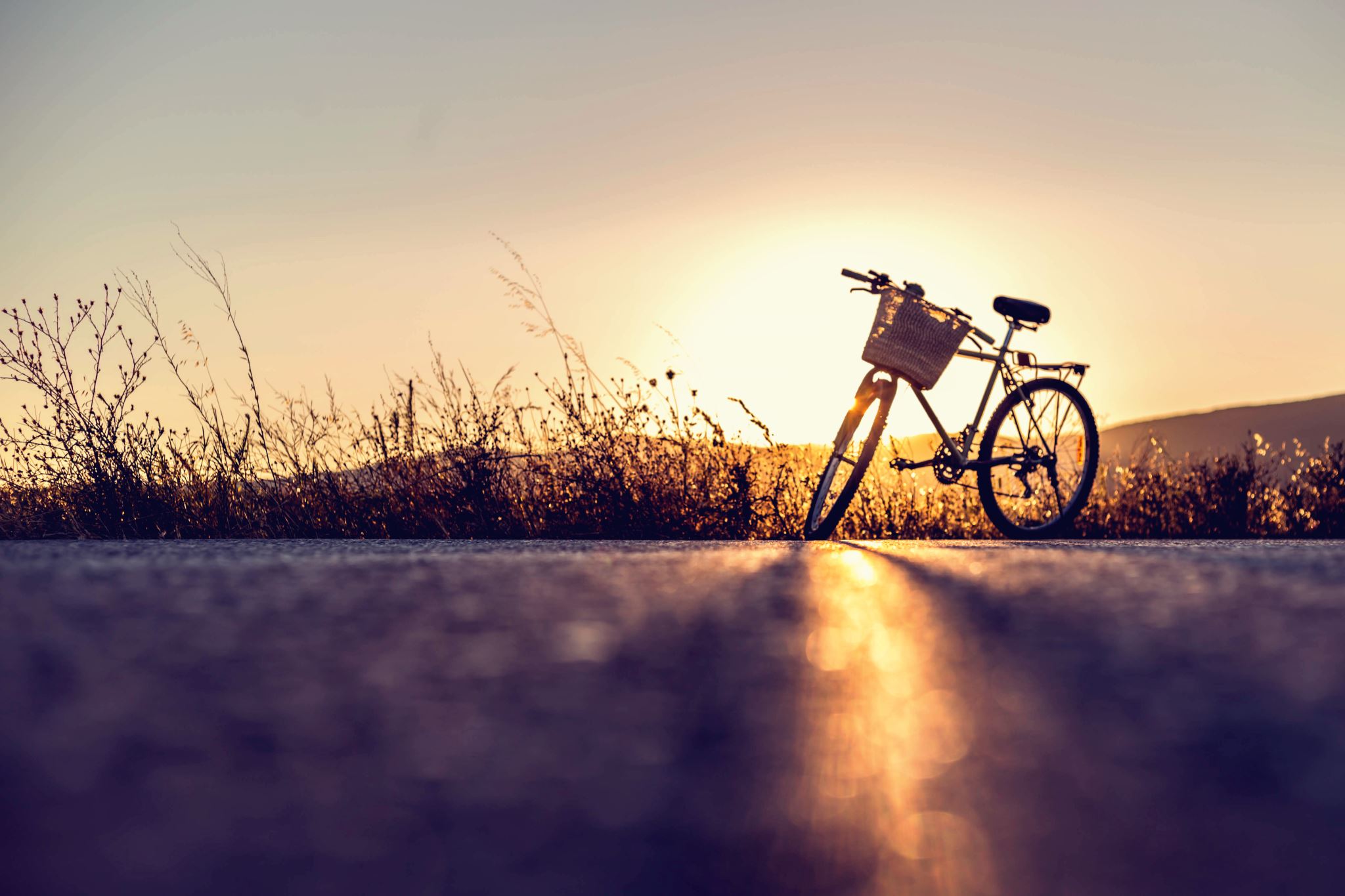 A thought to leave you with:
“All that we are is story. From the moment we are born to the time we continue on our spirit journey, we are involved in the creation of the story of our time here. It is what we arrive with. It is all we leave behind. We are not the things we accumulate. We are not the things we deem important. We are story. All of us. What comes to matter then is the creation of the best possible story we can while we’re here; you, me, us, together. When we can do that and we take the time to share those stories with each other, we get bigger inside, we see each other, we recognize our kinship – we change the world, one story at a time…” Richard Wagamese.
10